SEVENTH SUNDAY OF EASTER
Year C
Acts 16:16-34  •  Psalm 97  Revelation 22:12-14, 16-17, 20-21  •  John 17:20-26
"Sirs, what must I do to be saved?" They answered, "Believe on the Lord Jesus" … then he and his entire family were baptized without delay.
Acts 16:30b, 31a, 33b
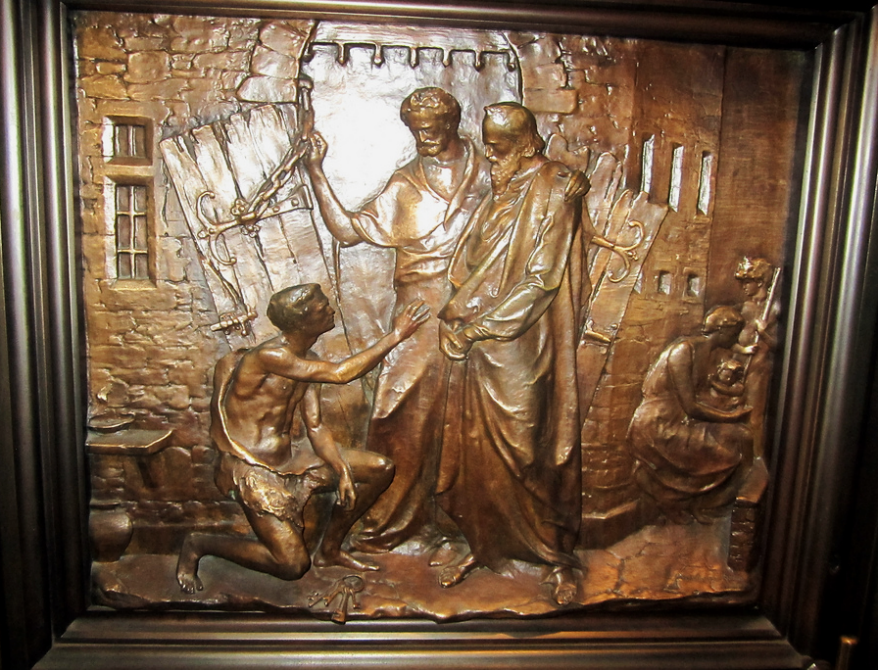 The Jailer, Paul, Silas, and the Jailer's Family  --  Bronze doors, Trinity Church, New York, NY
The LORD is king! Let the earth rejoice; let the many coastlands be glad!
Psalm 97:1
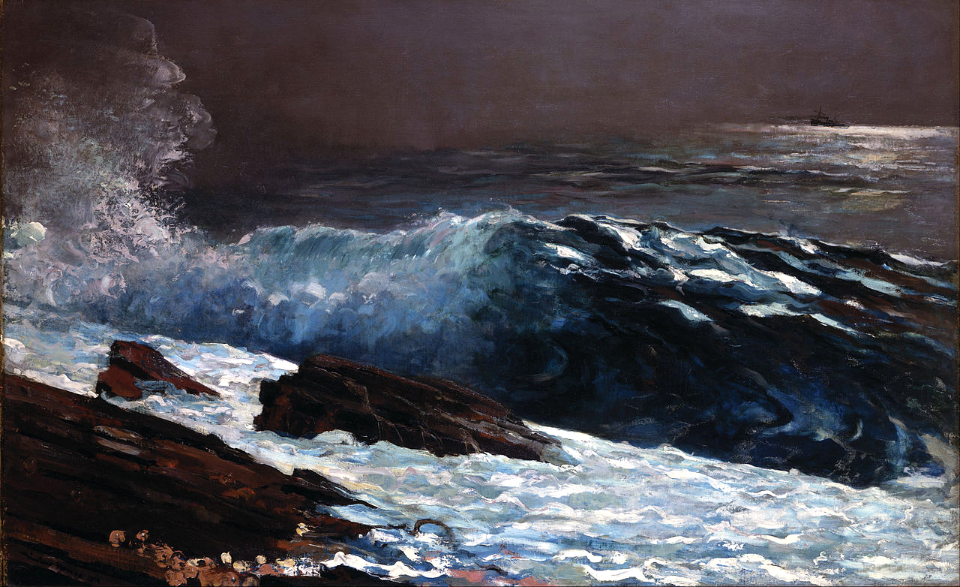 Sunlight Appears on the Coast  --  Winslow Homer, Toledo Museum of Art, Toledo, OH
The heavens proclaim his righteousness; and all the peoples behold his glory.
Psalm 97:6
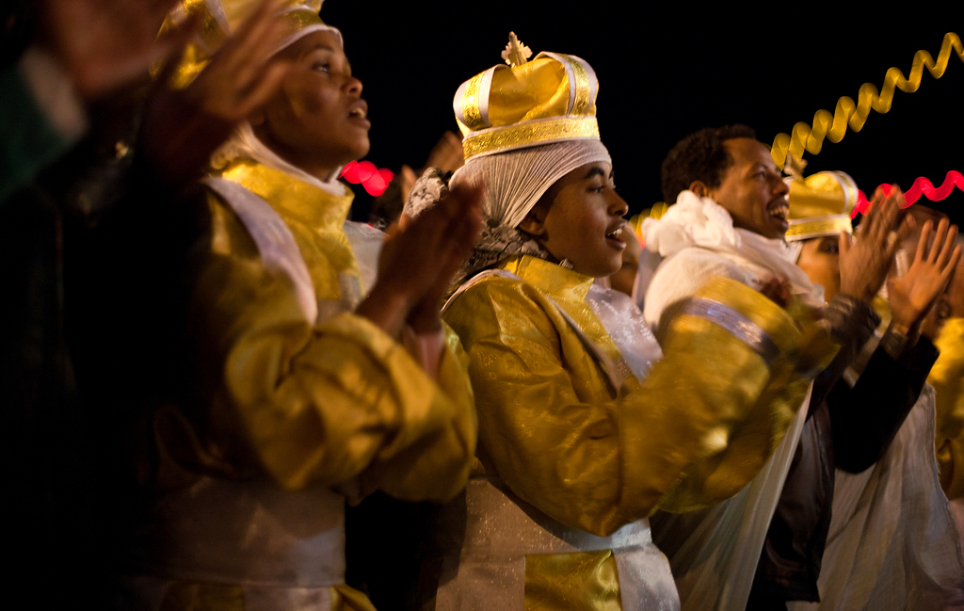 Ethiopian and Eritrean Refugees Celebrate Christmas  --  Ridvan Yumlu, Bethlehem, Palestine
I am the Alpha and the Omega, the first and the last, the beginning and the end."
Revelation 22:13
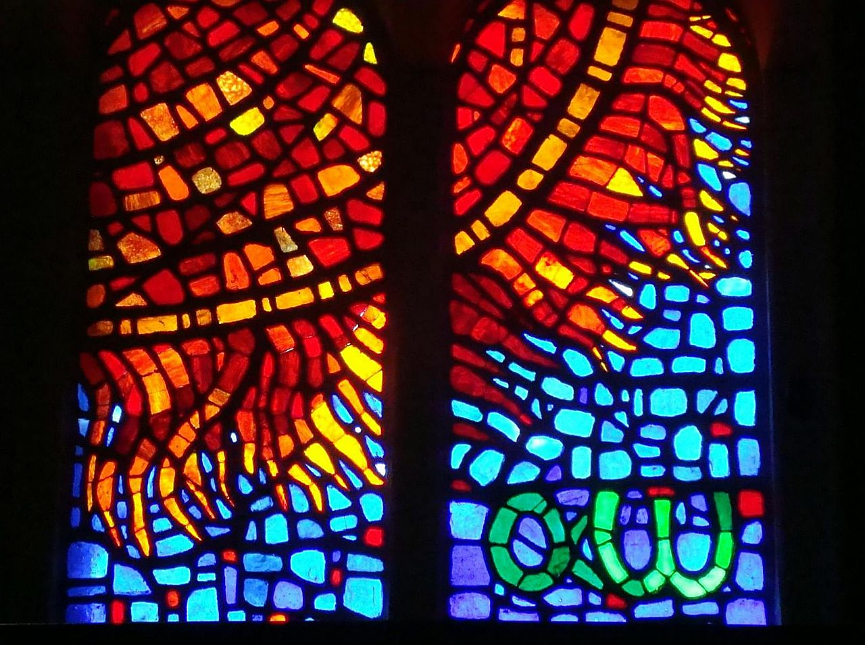 Alpha and Omega  --  Saints Kings Church, Mexico City, Mexico
"I am the root and the descendant of David, the bright morning star."
Revelation 22:16b
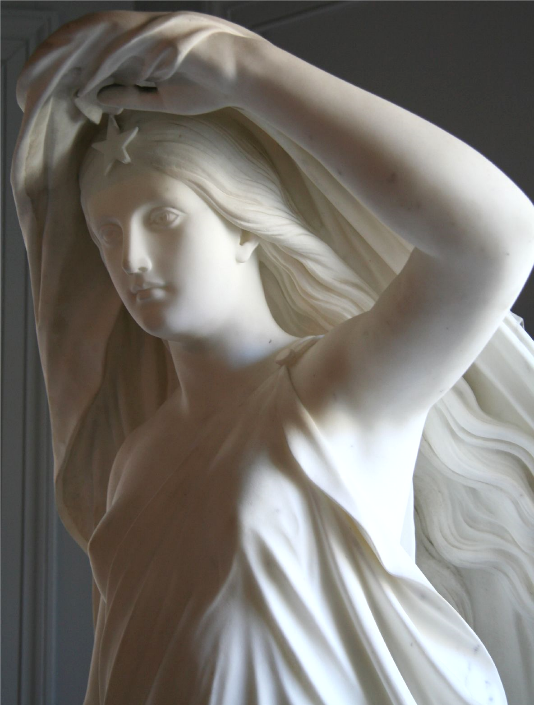 Morning Star

Thomas Crawford
RISD Museum
Providence, RI
… let everyone who is thirsty come. Let anyone who wishes take the water of life as a gift.
Revelation 22:17b
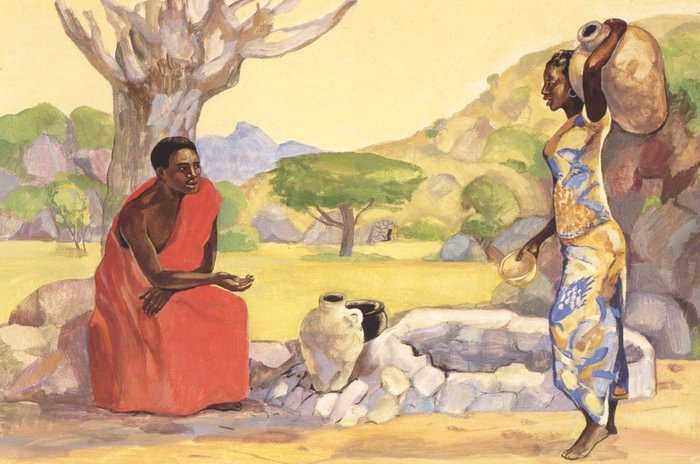 Jesus and the Woman at the Well  --  JESUS MAFA, Cameroon
As you, Father, are in me and I am in you, may they also be in us, so that the world may believe that you have sent me.
John 17:21b
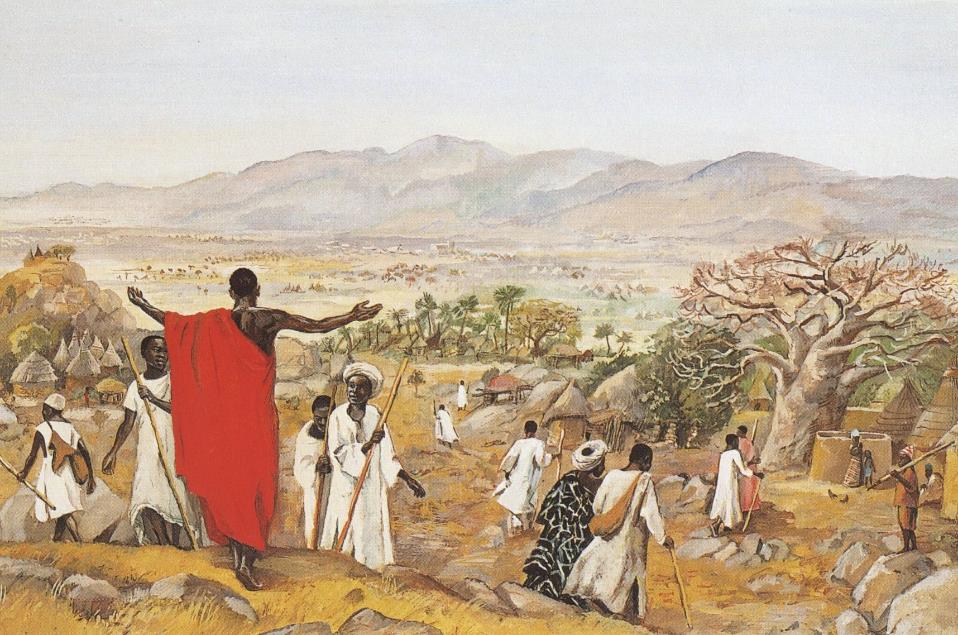 Mission to the World  --  JESUS MAFA, Cameroon
"I ask … on behalf of those who will believe in me through their word, that they may all be one."
John 17:20ac, 21a
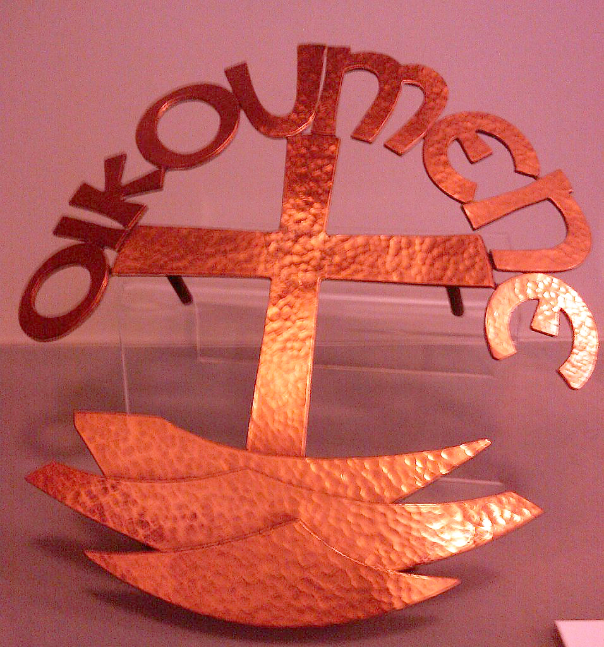 Oikoumene – Symbol of World Council of Churches

Ronald Pope
Derby Museum
Derby, England
Father, I desire that those … whom you have given me, may be with me where I am … because you loved me before the foundation of the world.
John 17:24ac
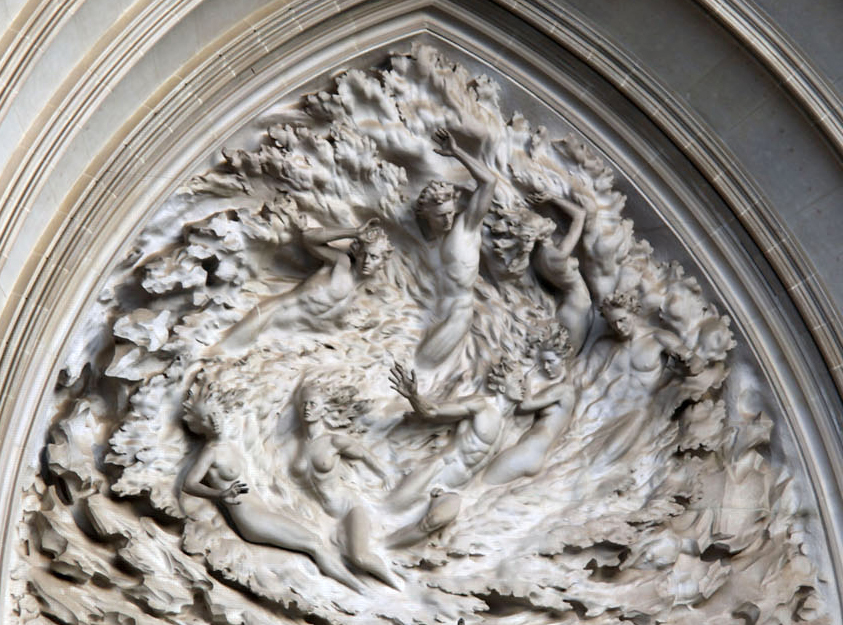 "Out of Nothing" – The Creation of Humankind  --  Frederick Hart, Washington National Cathedral, DC
Come, Lord Jesus!
Revelation 22:20b
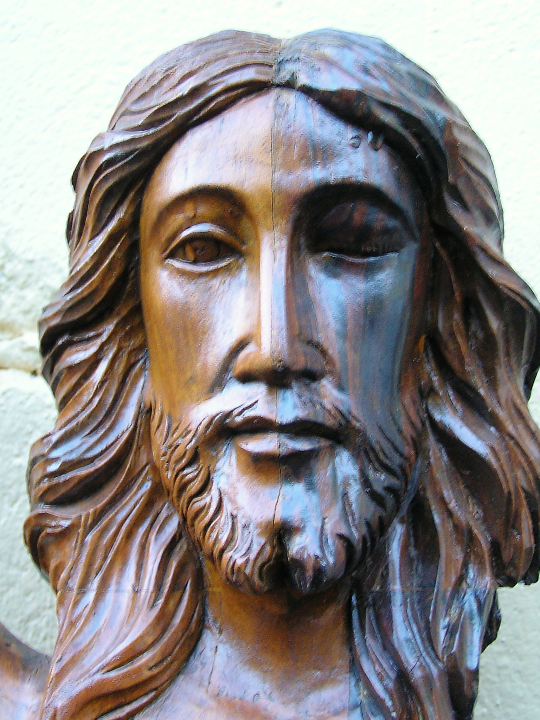 Christ Crucified and Risen

Baguio, Philippines
The grace of the Lord Jesus be with        	all the saints. 
Amen.
Revelation 22:21
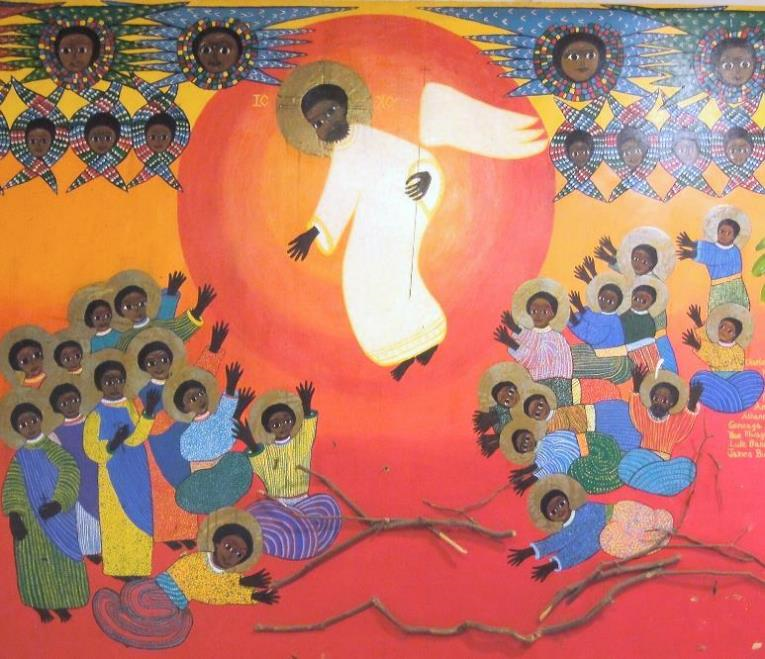 Christ's Ascension  --  Emmaus House Martyrs of Uganda, Kamapala, Uganda
Credits
New Revised Standard Version Bible, copyright 1989, Division of Christian Education of the National Council of the Churches of Christ in the United States of America. Used by permission. All rights reserved.

https://www.flickr.com/photos/wallyg/5090420939/ - Wally Gobetz
https://commons.wikimedia.org/wiki/File:Winslow_Homer_-_Sunlight_on_the_Coast_-_Google_Art_Project.jpg
https://www.flickr.com/photos/pal_pics/6713162773 - Ridvan Yumlu
https://commons.wikimedia.org/wiki/File:Saints_Kings_Church,_3000_R%C3%ADo_Consulado_Avenue,_Venustiano_Carranza,_Federal_District,_Mexico07_-_Sun,_Alpha_Omega.jpg - Enrique López-Tamayo Biosca
https://www.flickr.com/photos/skrobola/395962706/ - Mark Skrobola
http://diglib.library.vanderbilt.edu/act-imagelink.pl?RC=48282
http://diglib.library.vanderbilt.edu/act-imagelink.pl?RC=48314
https://commons.wikimedia.org/wiki/File:RonaldPopeInfirmary_(1).jpg – Victuallers
https://www.flickr.com/photos/timevanson/6623043189/
https://www.flickr.com/photos/jardek/804315429/ - Joshua Jardekah Aguilar
https://www.flickr.com/photos/jimforest/5710252358

Additional descriptions can be found at the Art in the Christian Tradition image library, a service of the Vanderbilt Divinity Library, http://diglib.library.vanderbilt.edu/.  All images available via Creative Commons 3.0 License.